Séria úloh - kolokvium
Nasledujúce úlohy prosím vyplňte, spíšte do dokumentu a výsledný dokument vložte do odovzdávarne najneskôr do 30.5., takže máte na úlohy dostatok času.
Tabuľky, ktoré nájdete v tejto prezentácii si stiahnite a vyplnené ich vložte do dokumentu.
Ak odovzdáte prácu skôr a potrebujete rýchlo ukončenie predmetu, ozvite sa mi.
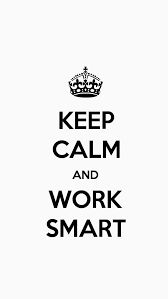 úloha
Pozrite si video (prvých 5 minút), v ktorom budete u pacienta hodnotiť prítomnosť/neprítomnosť prejavov a ich intenzitu. Prejavy nájdete v tabuľke, ktorú si prosím stiahnite a vyplňte.
2. úloha
Pustite si to isté video ako pri prvej úlohe (znovu iba prvých 5 minút) a snažte sa zapísať čo najviac prejavov do kategórií.
Vzhľad a upravenosť
Gestika
Lingvistické a paralingvistické znaky
3. úloha
Pozrite si video a spíšte charakteristiky pozorovanej osoby vo forme prídavných mien (minimálne 7) do tabuľky, ktorú si stiahnite. Budete s ňou aj ďalej pracovať. Na začiatok Vás zaujíma iba stĺpec “charakteristika”.
4. úloha
Použite spísané charakteristiky a ku každému z nich pridajte operacionálnu definíciu (stĺpec “definícia”), podľa akých pozorovateľných prejavov vo všeobecnosti môžete na túto charakteristiku usudzovať. Nejakým interpretačným slovám sa nevyhnete, ale to je v poriadku, tento model tvoríte pre seba.
Príklad:Milá - má na tvári úprimný úsmev (vrásky okolo očí),  má príjemný tón hlasu, pýta sa na názory ľudí, zaujíma sa o ostatných, snaží sa o kompromis, má otvorený postoj (nie prekrížené nohy, ruky,...)
5. úloha
Pozrite si nasledujúce video a skúste zachytiť prejavy, ktoré ste si zahrnuli do definíc vzťahujúcim sa k charakteristikám (stĺpec “prejavy vo videu”). Zhodnoťte vytvorený model a skúste si spomenúť (podľa prednášky v študijných materiáloch), ktoré faktory ho mohli skresliť.
6. úloha
Vymyslite stručný psychologický výskum s použitím pozorovania.
Popíšte hlavne 3 oblasti výskumu:1. hlavný zámer - čo chcete pozorovať (agresivita, kompliancia, zmena postojov,....)2. vzorka - akých ľudí chcete pozorovať (vek, pohlavie, vzdelanie, zamestnanie,...)3. príprava pozorovania - ako bude pozorovanie zapisované/hodnotené, koľko pozorovateľov je treba, čo budú pozorovatelia vedieť,...4. aké formy skreslenia sa u Vašich pozorovateľov môžu objaviť a ako ich môžete minimalizovať?
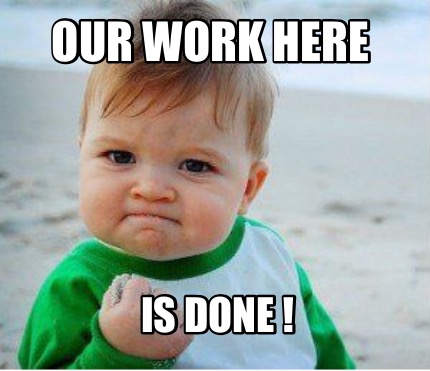